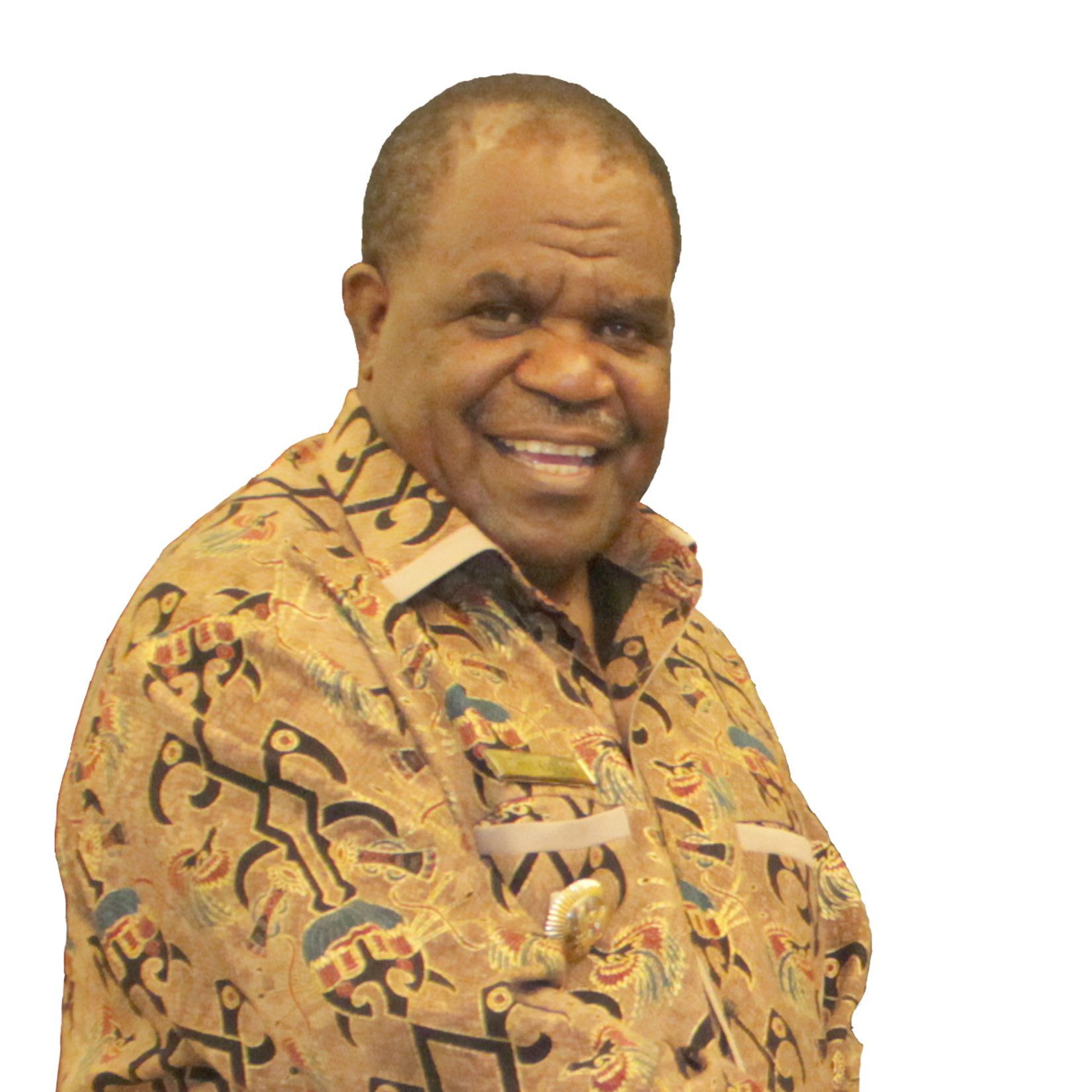 Komitmen Perbaikan Tata Kelola 
dan Implementasi Moratorium Sawit 
di Kabupaten Sorong
Dr. JOHNY KAMURU, S.H., M.Si.
Bupati Sorong Provinsi Papua Barat
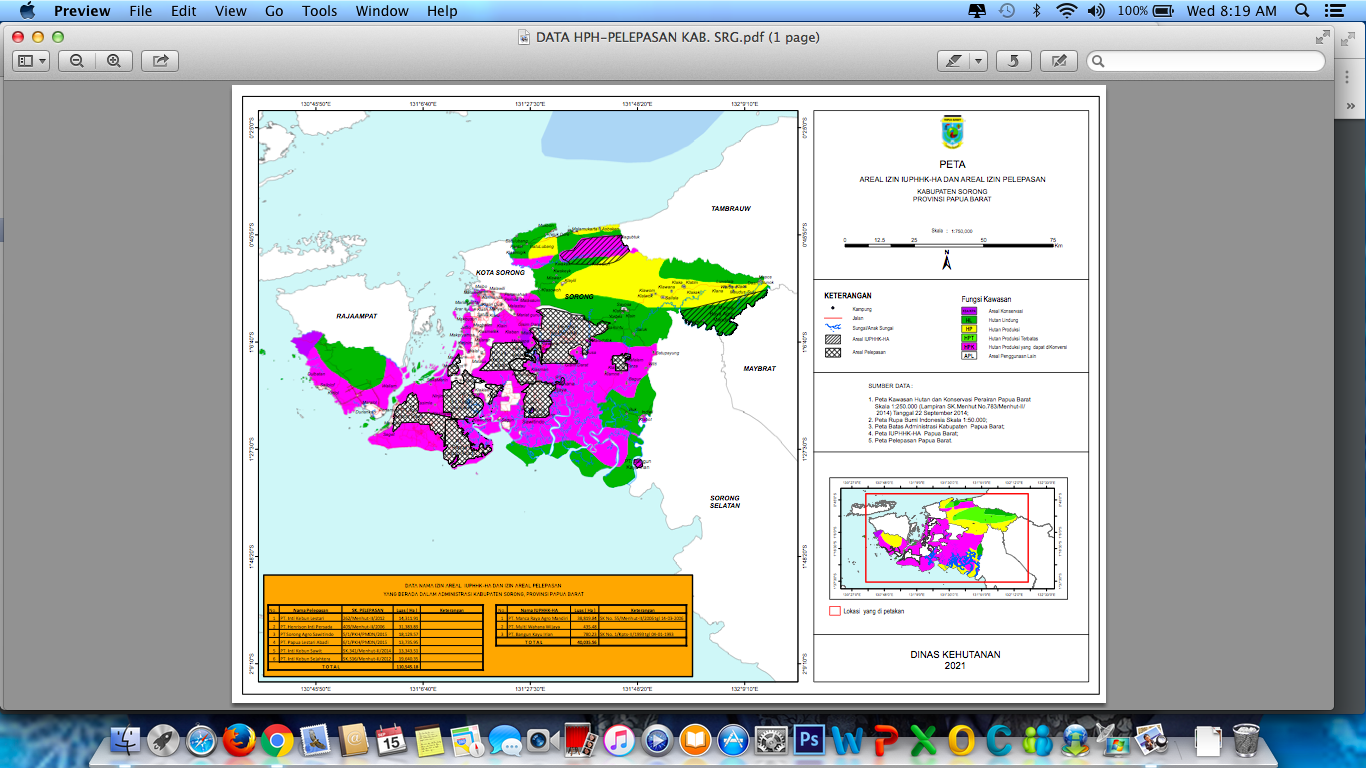 Peta Kawasan Hutan
LUASAN 
CA: 19.256,49 Ha
TWA : 1.894,66 Ha
HL : 40.208,86 Ha
HP : 200.168,93
HPT : 90.376,41
HPK : 276.331,53 Ha
APL : 150.275,16 Ha
IUPHHK-HA :  40.035,56
EKSISTING KAWASAN HUTAN
di Kabupaten Sorong
APL
SAWIT
APL Sawit : 110.545, 18 Ha (19%)
Menjadi HGU : 37.557,60 (33,98%)
PT HIP : 22.751,52 ha 
PT IKS :  7.961,419
PT IKSj : 6.844,66 ha
Sebaran Area Izin Konsesi Perkebunan Sawit
84.807,83 ha
PT Henrison Inti Persada
IUP (2004) : 32.546,3 ha
PKH (APL) : 32.546,3 ha
HGU : 22.751,52 ha 
Kebun Inti : 11.268,55 Ha + 
Plasma : 905,08 ha
105.702 ha
PT Inti Kebun Lestari 
(34.400 ha)
PT Inti Kebun Sejahtera
IUP (2008) : 38.300 ha
PKH (APL) : 19.655,35 ha 
HGU : 6.844,66 ha
Kebun Inti  : 2.109,94 ha +
Kebun Plasma : 1.914,06 ha
PT Cipta Papua Plantation 
(15.671 ha)
PT Sorong Agro Sawitindo 
(40.000 ha)
PT Inti Kebun Sawit
IUP (2008) : 37.000 ha
PKH : 13.385 ha 
HGU : 7.961,419 
Kebun Inti : 844 ha 
Kebun Plasma : 287,74 ha
PT Papua Lestari Abadi 
(15.631 ha)
Rencana Pengelolaan Eks Area Konsesi
--- o ---
Masyarakat 

Adat
Masih berstatus Hutan (59.407,16 Ha)
“PERHUTANAN SOSIAL” dimana masyarakat adat menjadi bagian penting dalam pengelolaannya
HPK
1
Sudah dilakukan Pelepasan Kawasan Hutan (46,294,84 Ha)
Menjadi Hutan Adat dan/atau menjadi milik masyarakat adat melalui Program TORA (Tanah Obyek Reforma Agraria)
APL
2
Menjadi Bagian dari Perbaikan Tata Kelola
25 Febr ‘21
Juli ‘21
April ‘21
sebelum 2021
Juni ‘21
Agustus ‘21 s/d sekarang
Maret ‘21
SK Pencabutan Izin
Digugat
Komitmen
PT Inti Kebun Lestari
PT Papua Lestari Abadi
PT Sorong Agro Sawitindo
PT Cipta Papua Plantation
Penyampaian Laporan Evaluasi
Pernyataan KOMITMEN
PT IKL
PT PLA
PT SAS
SP I
Persidangan PTUN Jayapura
Evaluasi - Renaksi
SK Tim TL Renaksi
Lalai kewajiban IUP
Perolehan lahan, Luas Kebun Inti, Plasma, Kemitraan, dll
Brainstroming Internal Pemkab Sorong
Perkara sementara disidangkan
Deklarasi Manokwari
Inpres Moratorium Sawit
GNP-SDA KPK
KomitmeN
“Investasi bagian integral 
pembangunan dan perekonemian daerah”
“Menjaga Alam, Memberdayakan Masyarakat Adat”
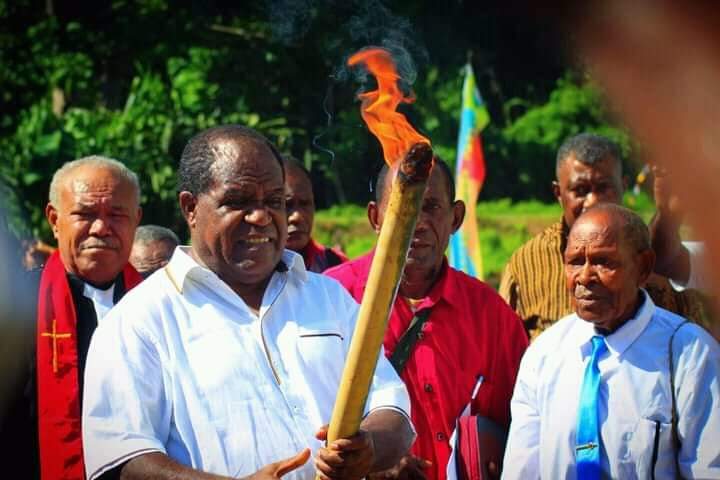 Perlindungan dan Pelibatan Masyarakat Adat
Pembangunan Berkelanjutan Investasi Hijau
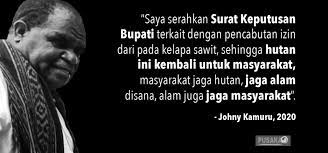 Terima kasih…